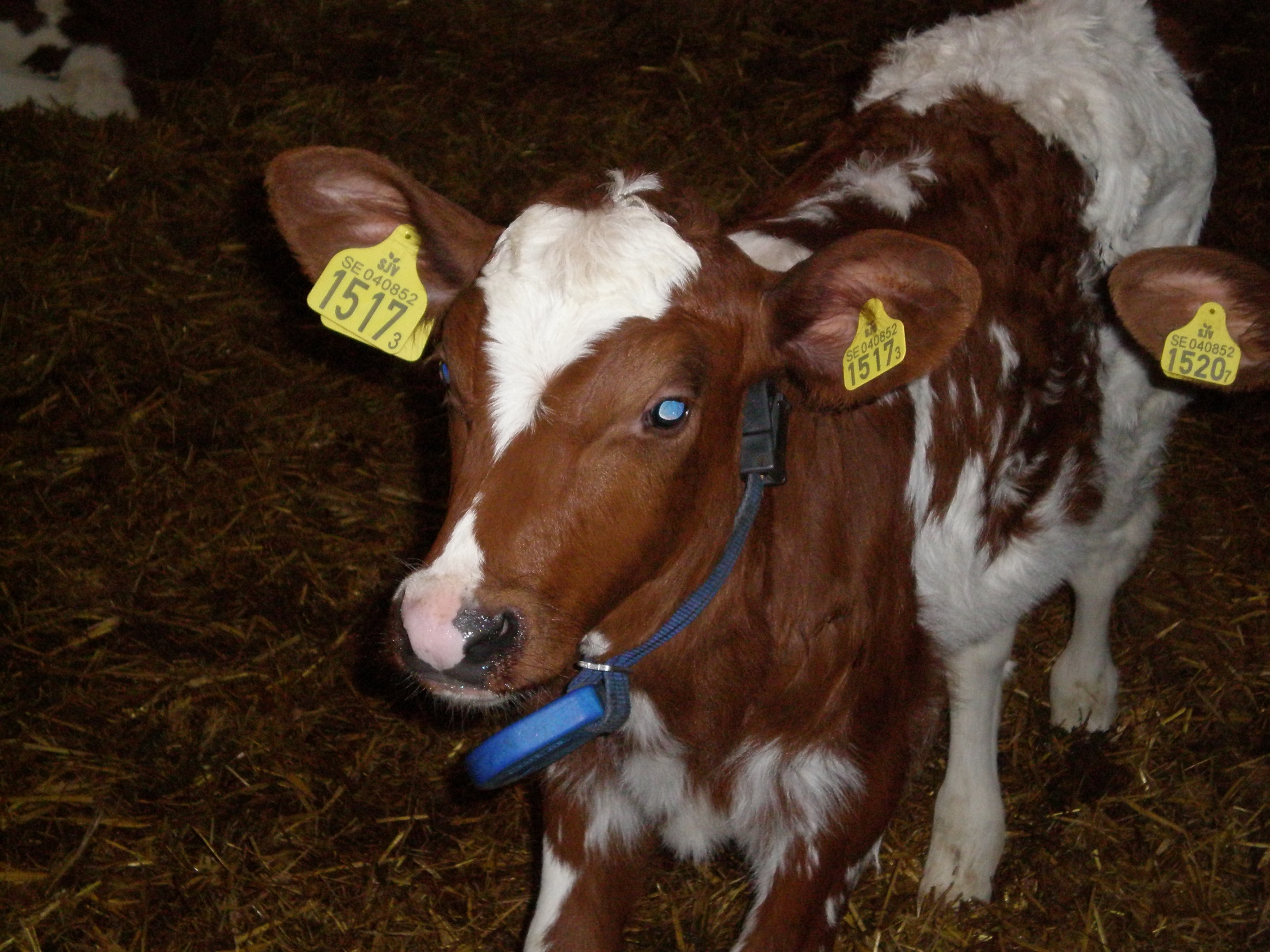 ОТКОРМ МОЛОДНЯКА  КРУПНОГО РОГАТОГО СКОТА
ОТКОРМ КРУПНОГО РОГАТОГО СКОТА
ОТКОРМ – обильное кормление с учетом всех факторов полноценного питания, направленное на наибольшее отложение в теле растущих животных структурных и резервных веществ (белок, жир, витамины)
Молодняку К.Р.С. на откорме на 100 кг живой массы требуется: 
                        СВ (кг)                     ОЭ(МДж)
до 1 года –    2,8 – 2,3                     20 - 26
 ст.  года -     2,2 -1,9                       17 – 21

На 1 ЭКЕ:
    ПП – до 1 года   - 150-120 г
             ст.   года   – 110 – 105 г
        Са                       -  8 –  7,5   г
    Р                          – 5 – 4  г
    NaCl                    - 5 – 6  г
         Кар                      -  20 – 30 мг
СТРУКТУРА РАЦИОНА

На зимний период
- грубые корма                        до 25 - 35  %
сочные                                     до 35 - 45 %   
 - концентрированные           до 30 – 40 %.

При откорме следует максимально использовать дешевые местные корма.
Типы откорма: силосный (сенажный), жомовый, откорм на мезге, на барде, комбинированный, зеленых кормах, на полнорационных смесях.
ОТКОРМ  НА  СИЛОСЕ

СТРУКТУРА РАЦИОНА
                         Силос                    – 45 – 50 %
                         Корнеплоды, патока    – 5 %
                         Грубые корма       -  5 –  15 %
                         Концентраты        – 20 – 35 %

ОТКОРМ  НА  СЕНАЖЕ
СТРУКТУРА РАЦИОНА
Сенаж                 –  60 - 70 % 
Концентраты    – 40 - 30 %
Откорм на жоме
СТРУКТУРА РАЦИОНА
                          Жом                    -  55 – 65 %
                         Грубые корма   -    5 –10  %
                         Концентраты    -   25 – 30 %
                         Патока                -  10 – 15  %

Откорм на мезге
СТРУКТУРА РАЦИОНА
                         Мезга                  -  50 – 65 %
                         Грубые корма   -    5 –10  %
                         Концентраты    -   25 – 30 %
                         Патока                -  10 – 15  %
ОТКОРМ СКОТА С ИСПОЛЬЗОВАНИЕМ ЖОМА
Откорм на барде
СТРУКТУРА РАЦИОНА
                               Барда                   -  50 – 60 %
                               Грубые корма   -           25  %
                               Концентраты    -            25 %
Комбинированный откорм
СТРУКТУРА РАЦИОНА
                                    Силос                  -  30 %
                                     Жом                    -  30 %
                                     Концентраты    -  30 %
                                     Грубые корма   -   5  %
                                     Патока                -   5 %
ТИПОВЫЕ РАЦИОНЫ СКОТА ПРИ ВЫРАЩИВАНИИ НА МЯСО
(ВОЗРАСТ 12-18  МЕС.)
Рационы для откорма взрослого крупного рогатого скота, кг
Откорм на траве(нагул)
   
    Трава                 -  70-80 %
    Концентраты    -   30-20 %
ВЛИЯНИЕ ТРАВОСМЕСЕЙ НА ПРИРОСТЫ ЖИВОЙ МАССЫ МОЛОДНЯКА КРУПНОГО РОГАТОГО СКОТА